Aula 2 – 2º Encontro
Princípio Multiplicativo – parte 2 
06/08/2016
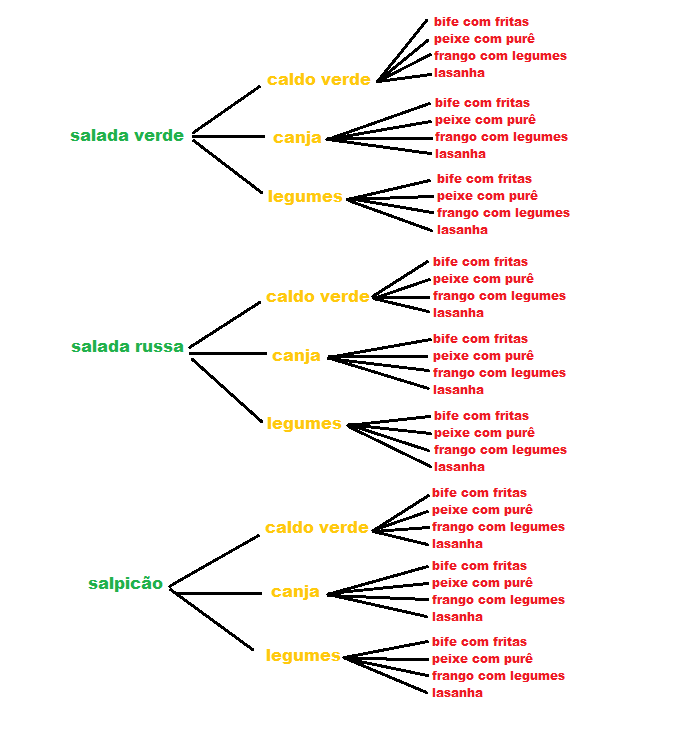 b)
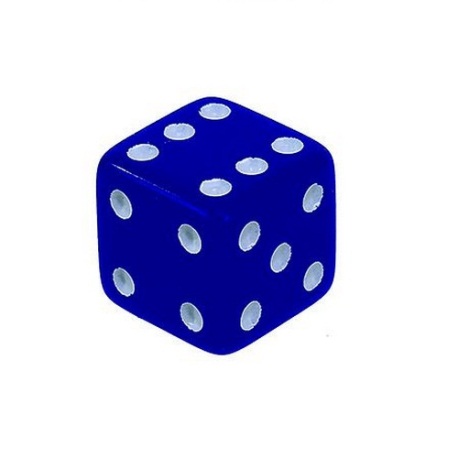 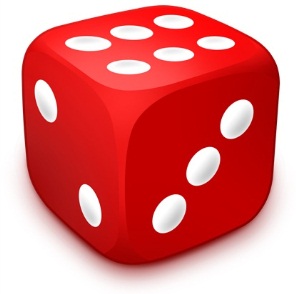 3) 
a) Observe que as cores adjacentes não podem ser pintadas da mesma cor, então somente a primeira e a ultima faixa podem ser pintadas da mesma cor.
Exemplo:






Portanto são necessárias pelo menos 3 cores.
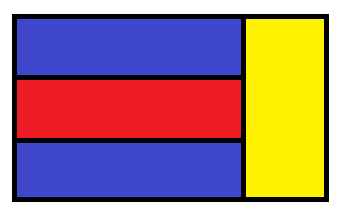 4) Temos 5 cores distintas.
Observe como são dispostos os quadrantes de um círculo:









Observe que:
O 1º e o 3º quadrante podem ter a mesma cor;
O 2º e o 4 quadrante podem ter a mesma cor;
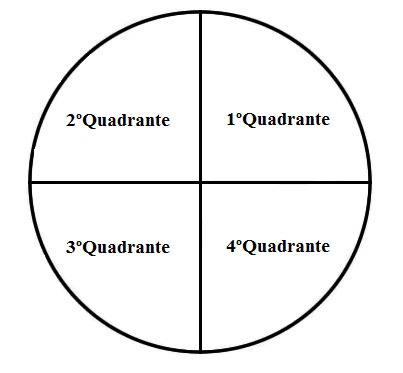 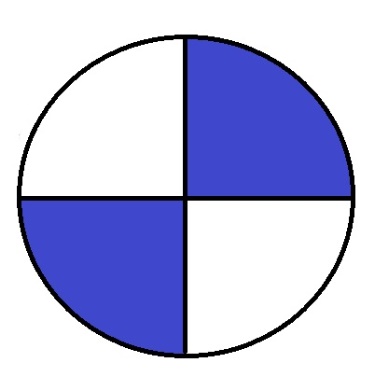 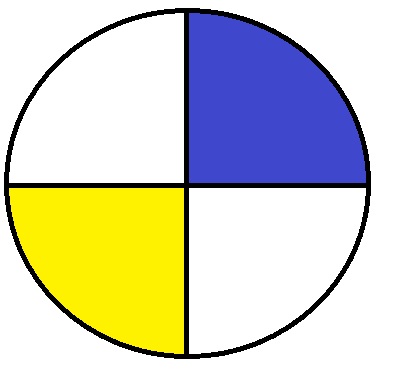 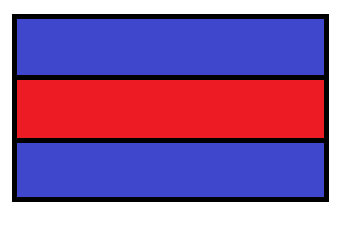 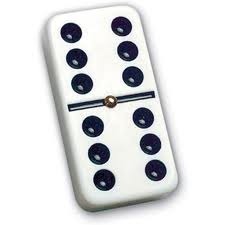 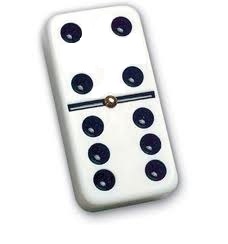